Key Informant Interview (KII) Report of Findings
January 10, 2020
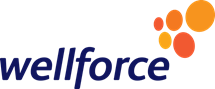 Key Considerations
Summary of Key Findings from Key Informant Interviews
[Speaker Notes: Slide number 3 is a 2-liner section header slide. This slide is used without a photo and allows for a brief introduction to the section following.
Add text in the same way.
Do NOT add a photo or image to this layout.
All headlines are title case.]
Overview
Wellforce Care Plan Accountable Care Organization (ACO) is working with consulting firm Advocates for Human Potential, Inc. (AHP) to help them identify the critical pathways for treatment intersection and design and implement a strategic plan to reduce behavioral health (BH) admissions, re-admissions, and Emergency Department (ED) visits related to mental health concerns and substance use disorders (SUDs).
3
[Speaker Notes: Slide 6 is a text-only slide with a 1-liner headline.
Add text – no photoHow-to instructions for using this template are written on the slide (read the slide).

To add new slides and change the layout:
Click the arrow on the “New Slide” button in the ribbon.
Pull down to the desired layout.

To copy and paste from another source:
First, copy the text you’d like to bring in (CTRL+C).
Next, highlight the text you want to replace and right click.
Pull down to the clipboard with the capital letter “A” (a popup window will appear that says “keep text only”) and click.
Your text will paste in place in the correct size and style.]
Systemwide Strengths
Lowell, Melrose-Wakefield, and Tufts all demonstrate:
A commitment to addressing drivers of BH utilization and improving patient outcomes. 
This is critical to the success of Wellforce system change as part of Mass DSRIP. 
Efforts to increase access to BH consultations, warm handoffs, and/or short-term treatment in the primary care setting.
Engagement in analysis of a Milliman high-risk population profile. 
These data are a powerful resource to guide Wellforce and inform each site in their strategic opportunities to address the target population.
Strong key informant interest in “rising risk” data and how to address this population.
Ongoing development of strong relationships with preferred behavioral health community partners (BHCPs).
These partnerships are critical for care coordination for the ACO’s most vulnerable members, including improving access to community based BH services. 
Lowell and Melrose-Wakefield both successfully implemented the CHART Program, which helped them begin to enhance access to BH services and coordination between hospitals and community-based providers and organizations.
4
[Speaker Notes: Slide 7 is a two-line header template.

Instructions and suggestions for use are written on this slide (read the slide).

All slides are created from templates that exist in the Slide Master view.Do not change or modify the master slides in any way.

To add new slides and change the layout:
Click the arrow on the “New Slide” button in the ribbon.
Pull down to the desired layout.]
Systemwide Challenges
Lowell, Melrose-Wakefield, and Tufts all demonstrate:
Care Teams, who are “works in progress,” facing implementation challenges regarding:
Workforce development
Linkages with primary care
Use of high-risk data to identify actionable members
Sharing of relevant clinical information in efficient and effective ways
Systemwide barriers to accessing outpatient behavioral health as part of the management of high-risk patients.
Care team staff data entry fatigue due to requirements to document in multiple EMRs.
Compassion fatigue due to difficulty engaging a population with persistent, pervasive social needs.
5
Systemwide Opportunities – General
Prioritize creation of same day access for BH services and alignment of timely intervention among ED, Care Teams, BHCPs and ESPs. 
Build system partnerships to strengthen BH service delivery and improve access to outpatient BH services.
Strengthen alignment of provider network management efforts in partnership with Beacon Health Strategies in three areas:
Regular communication between Beacon Inpatient UR and Care Teams on hospitalized ACO members.
Reinforcement of ESP program specifications to strengthen link with EDs, CPs, and Care Teams, especially in Lowell.
Updated information in Beacon's provider network search engine. 
Develop workflows to guide the work of and with care teams. 
Install recovery coaches within the ACO Care Team, affiliated EDs, and/or primary care setting.
Establish a platform for ongoing interdepartmental training and coaching in the practical applications of motivational interviewing skills across all three sites.
6
Systemwide Opportunities – Data Harmonization
Harmonize the data in order to identify gaps and patterns of care and address them through the most appropriate targeted approach:
Coordinated timely patient level interventions 
Care management strategies
System level interventions 
Standardized workflows
7
Systemwide Opportunities – Data Competency
Provide standardized training to build competency in:
Use of the Milliman high risk tables and claims data to stratify risk regarding the interface between BH conditions and co-occurring medical conditions.

Aligning members across the list of high ED users, daily ED reports, and Beacon ADT. 

Building competency in the use of Patient Ping and Collective Medical.
8
Lowell – Challenges
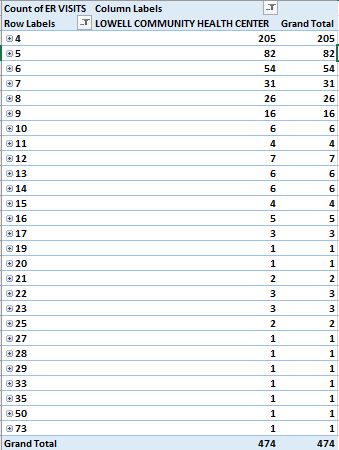 Transition planning from the ED and inpatient settings to community based BH and primary care.
Competing priorities across the Lowell system of care.
ED EMR does not flag BHET Patients. Consequently, the hospital ED staff do not typically notify the BHET about a patient.
ED Utilization Counts >=4 by PT ID
9
Lowell – Challenges
Engaging Patients: Barriers to engagement include patient distrust, service fatigue (from numerous provider involvement), staff compassion fatigue, and patient fear of legal ramifications due to outstanding/unresolved legal issues. 
BHET is working with the LCHC BHCP on the circumstances and threshold for discontinuing outreach attempts when patients are not engaging.
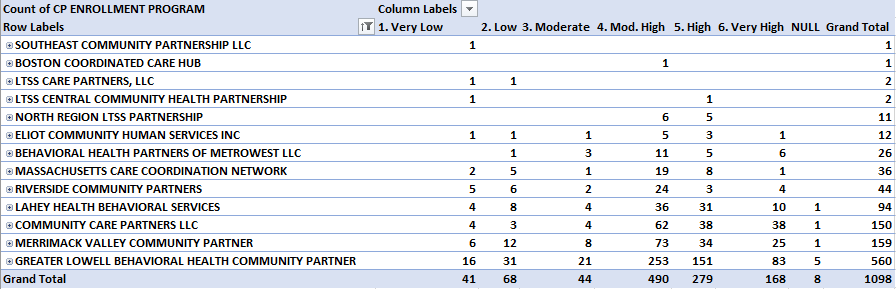 10
Lowell – Opportunities
Strengthen BH system partnerships:
Partner with Beacon Health Strategies on the management of ESPs and inpatient utilization review. 

Data Sharing with BHCP (Greater Lowell Behavioral Health CP). 
Consider further exploration of additional data/reports each has and could share with the other in order to support a common understanding of the patient population and the development of organizational goals, strategic planning, and operational plans.
11
Melrose/Wakefield –  Challenges
Transition Planning:
Inpatient facilities reluctant to talk with the ACO Care Team (due to felt redundancy of utilization review with Beacon).
Care Team lack of access to and communication with Beacon regarding authorized care for acute members.
Outpatient SUD Treatment:
Lack of local access to SUD treatment. Community Counseling Center does not provide treatment to patients with a primary SUD diagnosis. The nearest outpatient SUD provider is in Woburn.
12
Melrose/Wakefield – Opportunities
Workforce Development
Provide additional training and coaching around the provision of same day service access and the practical application of MI.

Solicit employee recommendations in the ongoing design and development of the ACO Care Team model, as well as new data entry process and subsequent reports via TruCare.

Consider embedding an ACO Care Team CHW at Malden Family Center.
13
Melrose/Wakefield – Opportunities
Develop protocols, pathways, and/or workflows regarding:
How resources are deployed based on the highest potential for impact.
Method of patient engagement based on stratification of patients. 
A unifying patient approach with other community-based providers and inpatient facilities.
BH consultation for complex and high-risk patients with co-occurring medical and BH conditions.
Accessing recovery coaches to support the Care Teams and PCPs who have patients with SUD. 
Embedding MI terminology into all protocols, workflows, and guiding documents in order to reinforce efforts to reduce stigma and encourage consistent approaches to patients who may be pre-contemplative and/or prone to relapse.
14
Tufts – Challenges
Patients’ significant basic needs and SMI are beyond the scope of a what can be managed in an under-resourced primary care setting.
Persistent nature of many SDOH, compounded by a lack of available resources (e.g., 15-year waitlist for subsidized housing, insufficient food resources, unreliable PT-1 transport), makes it difficult to remediate SDOH in the short-term.

History of some PCP psychiatric consultation efforts were minimally used in adult and pediatric primary care (MCPAP) due to the complex nature of patients who require an ongoing psychiatric prescriber rather than a consult.
15
Tufts – Opportunities
Stratify risk regarding the interface between BH conditions and co-occurring medical conditions.
Establish team-based interventions for staff to cover the full range of member clinical and social needs. 
Identify and spread exemplary Care Team engagement practices with the right mix of clinical and non-clinical (e.g., BHCP care coordinator, CHW, and recovery coach) resources.
Match the interventions to the population health profile to identify/address gaps in care, SDOH needs.
16
Summary of Themes
Theme 1: Data
Frame data for use at:
Population Health Level – especially ACO members with co-occurring conditions and SDOH.
Actionable for Care Teams and Clinicians to address gaps in care.
Establish benchmarks for utilization targets.
Balance role of overall guidance from Fallon Wellforce with local LCO application.
18
Theme 2: BH Access
Improve current operations among:
ESP, BHCPs, Care Teams and in-house BH providers. Goal is to provide right resource for member on a timely basis 24/7.
Leverage Beacon’s network management for improved adherence to ESP performance specifications for ESP provider in Lowell. 
Leverage Beacon’s Inpatient UR function to improve communication with inpatient providers and Care Teams/CPs.
Address high rates of non-compliance in targeted performance improvement projects.
19
Themes 3: Strengthen BH Presence in Care Teams
Ensure that follow up from Huddles targets members with opportunities for engagement and “rising risk” population.
Ensure appropriate level of staff follow up to address members’ needs, e.g., broader use of recovery coaches for members with primary and secondary SUD.
Provide timely BH consultation for complex cases when needed.
20
Theme 4: Fallon Oversight and LCO Autonomy
Milliman High Risk Report
Benchmarks for ED and inpatient utilization
Oversight of Beacon and contractual requirements
Reducing duplicative data entry
Providing timely reports
Ongoing leadership
21
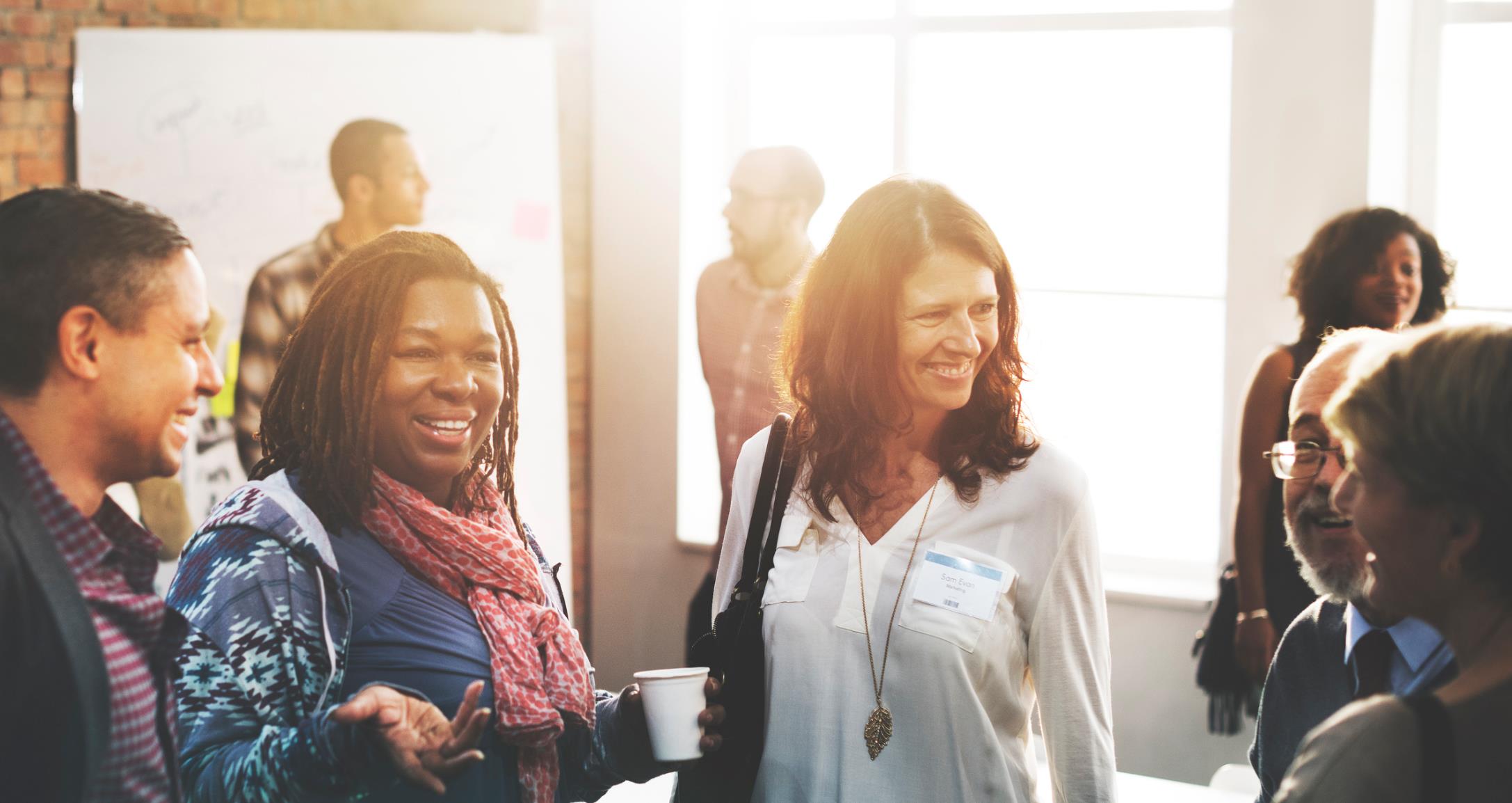 [Speaker Notes: Slide 16 is blank.

Blank slides can be used if you want a full photo or a full graphic, etc.]